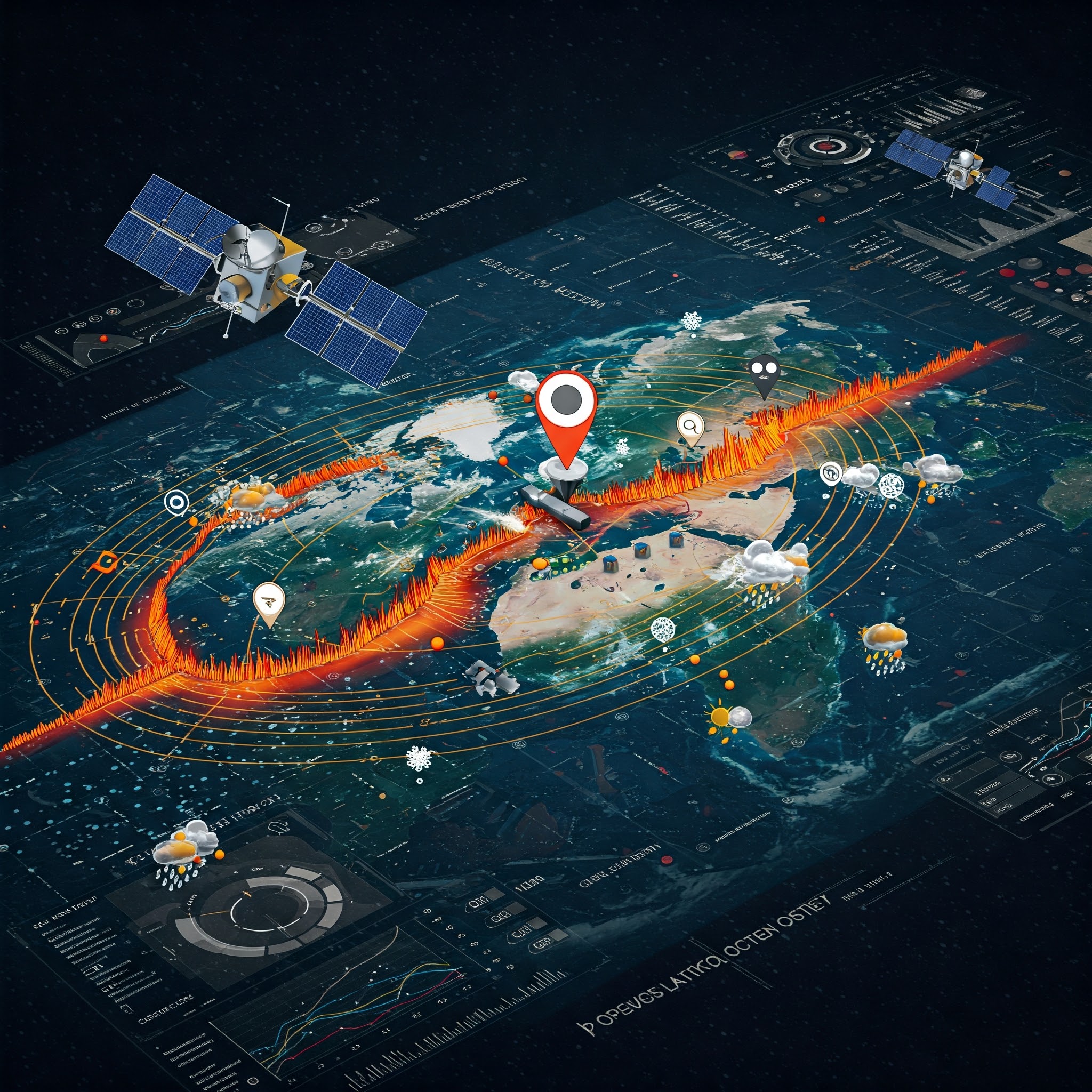 EarthScope GNSS and 
Space Weather
David Mencin
and EarthScope Staff
EarthScope v1.1
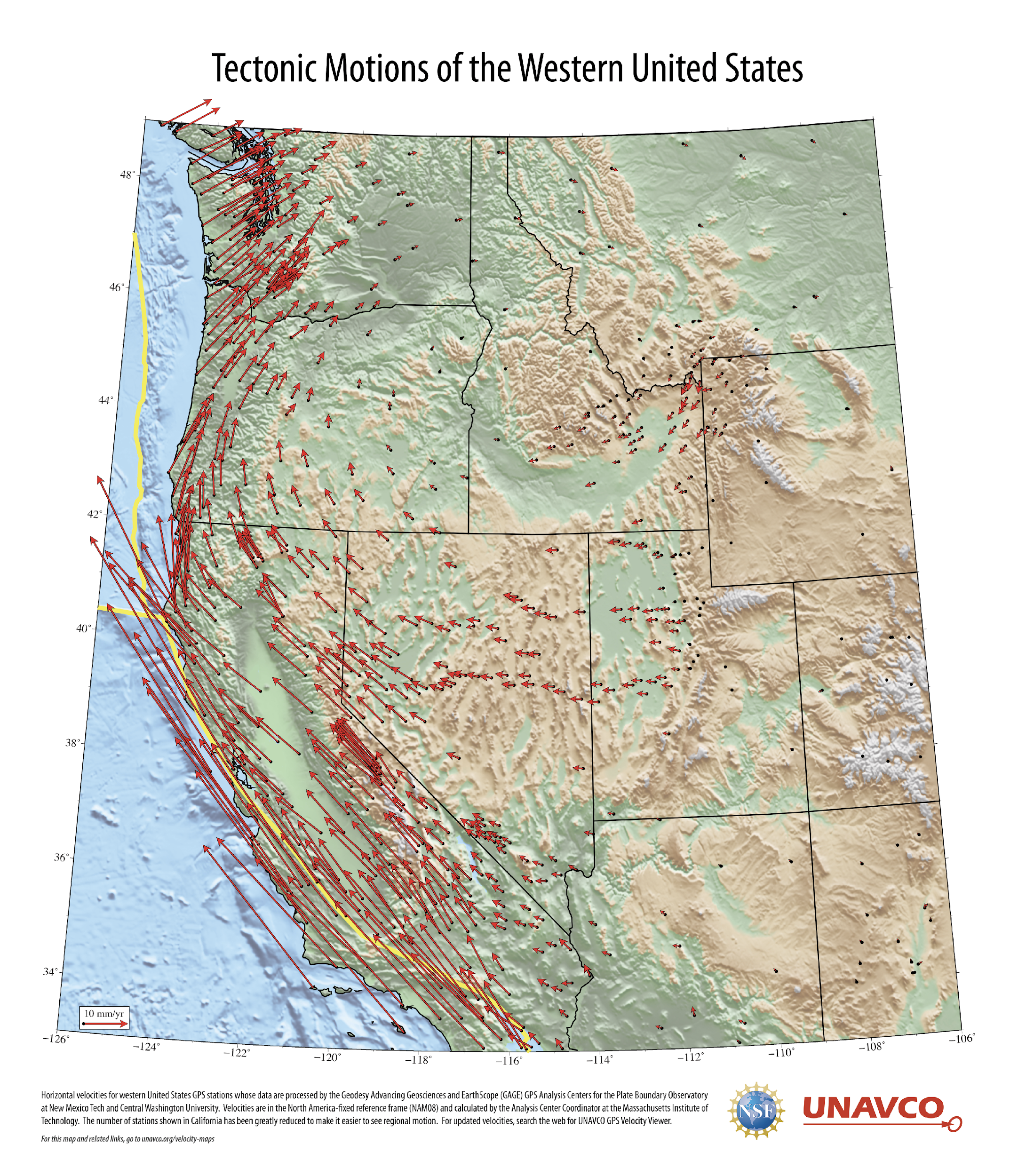 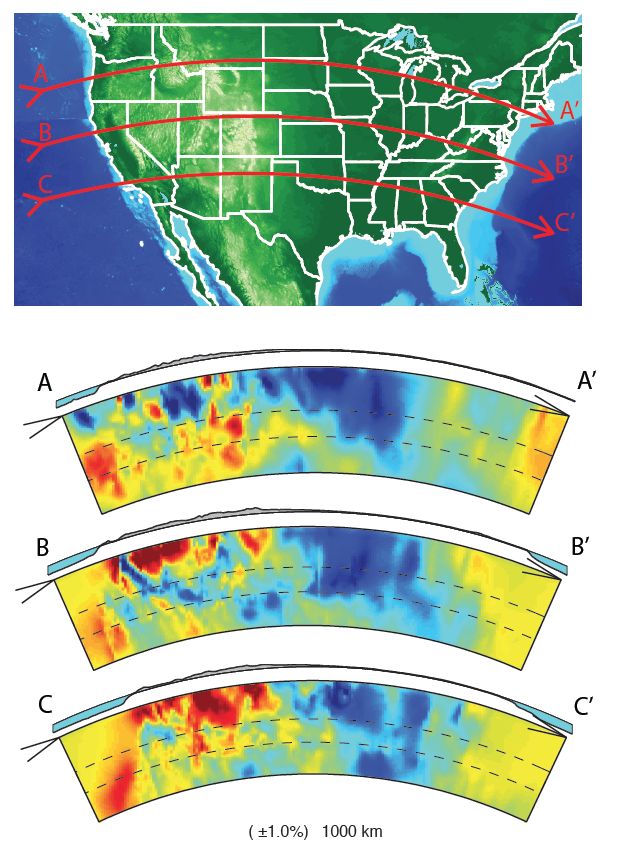 EarthScope v2
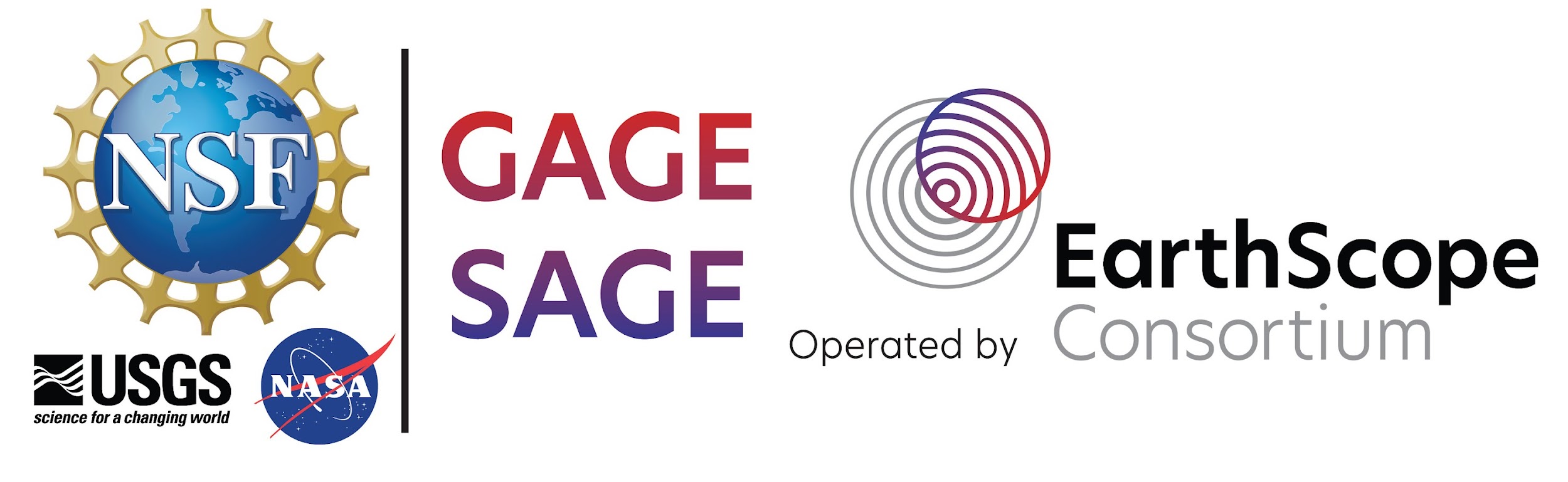 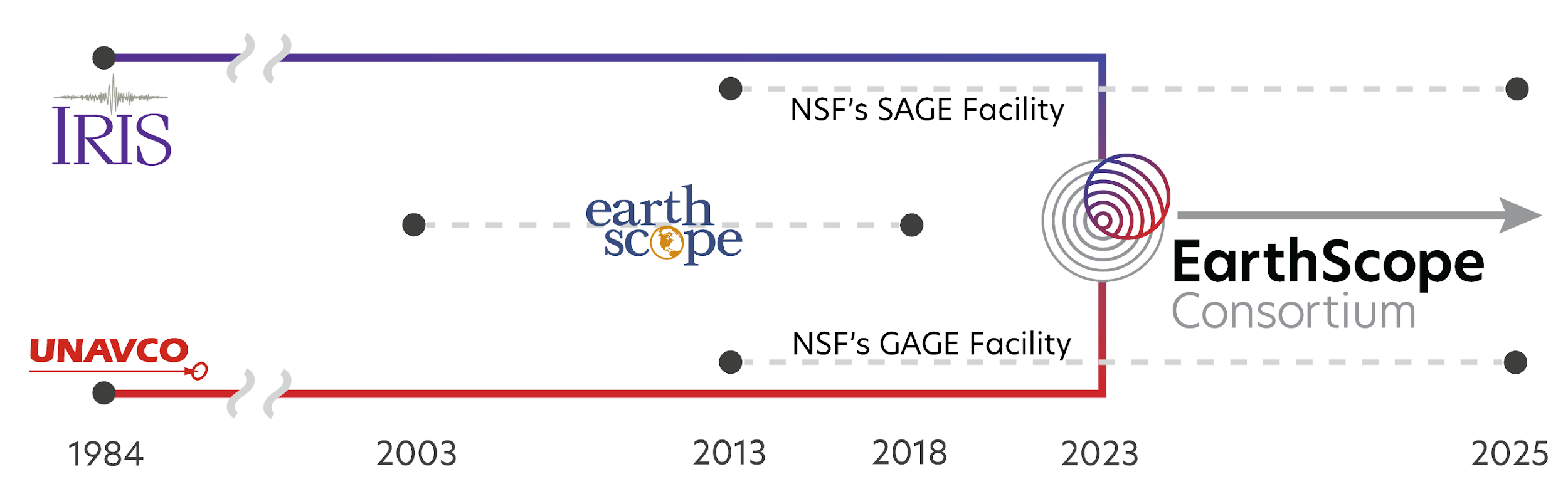 Jan. 1st, 2023
EarthScope Yesterday
TODAY
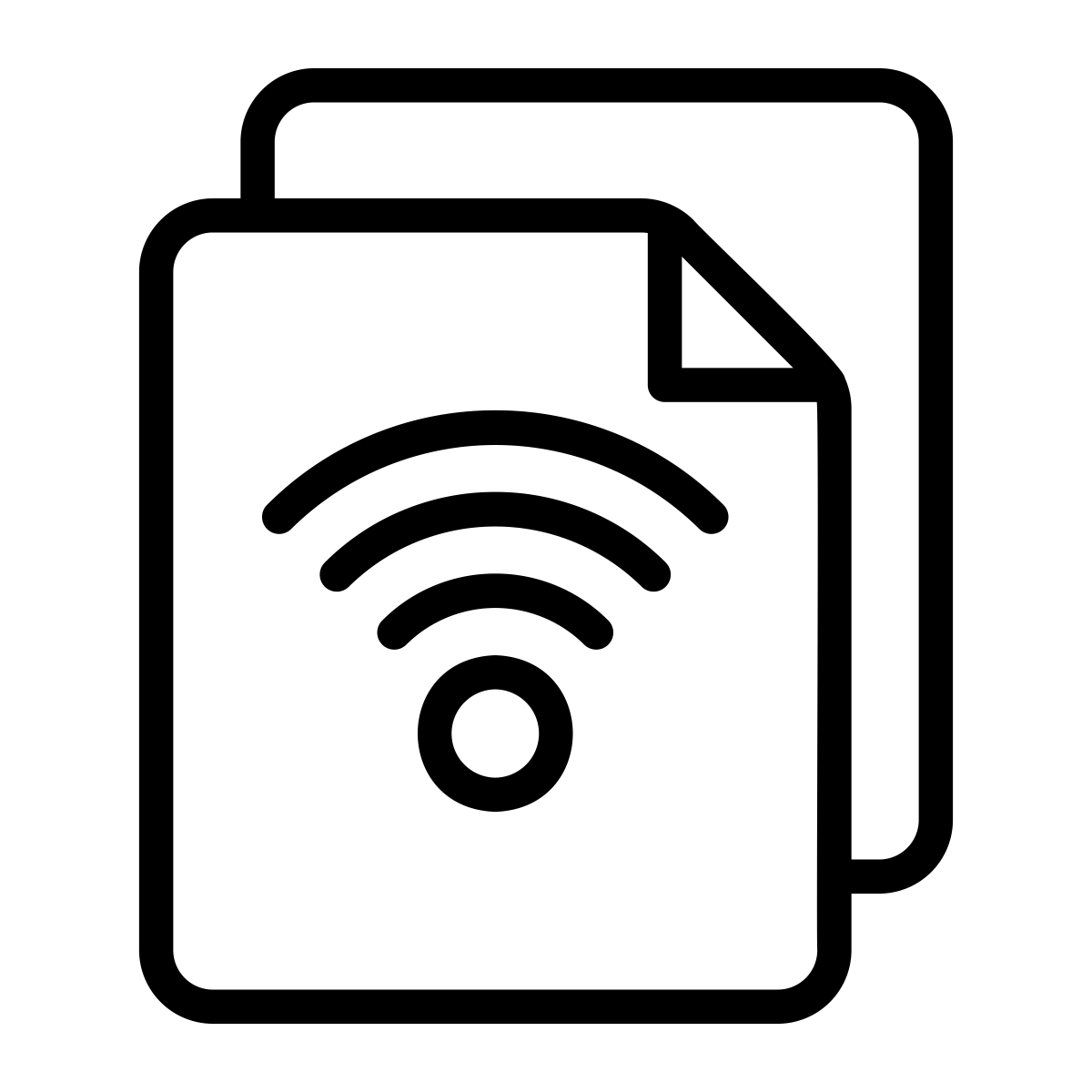 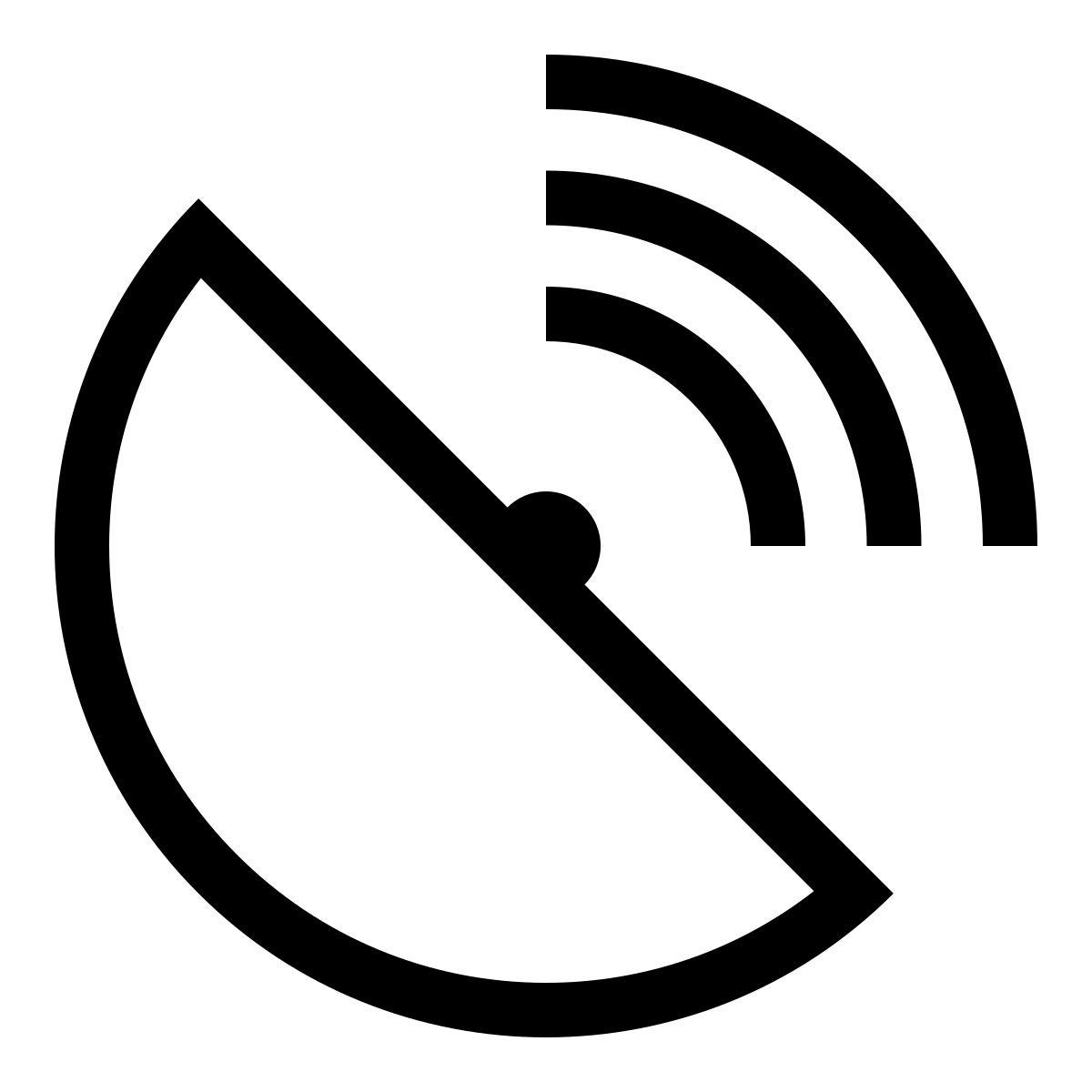 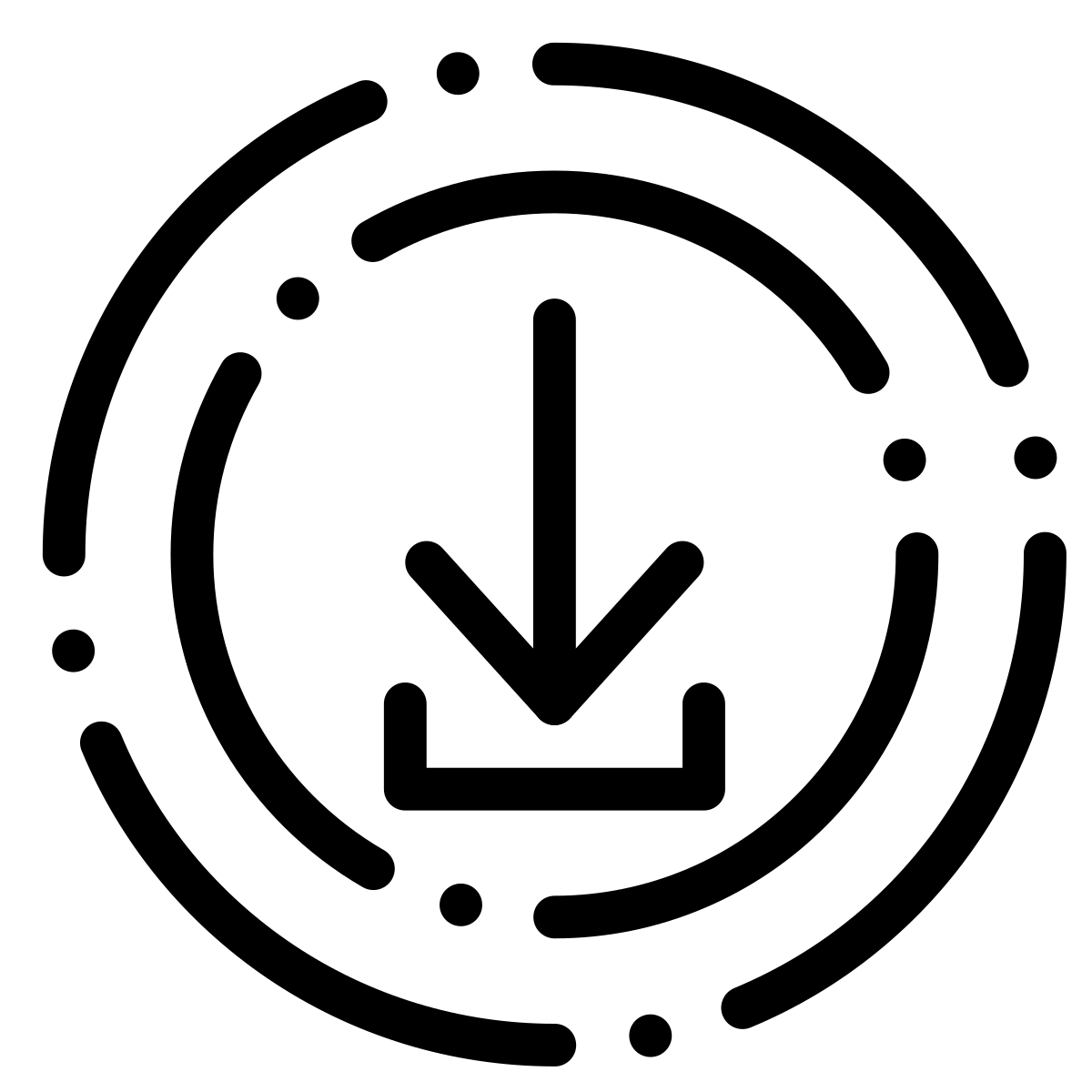 Sensors
Tens of millions of files (Pb scale)
Monolithic apps, some web services, no clear DevOps, no clear upgrade paths
EarthScope Today
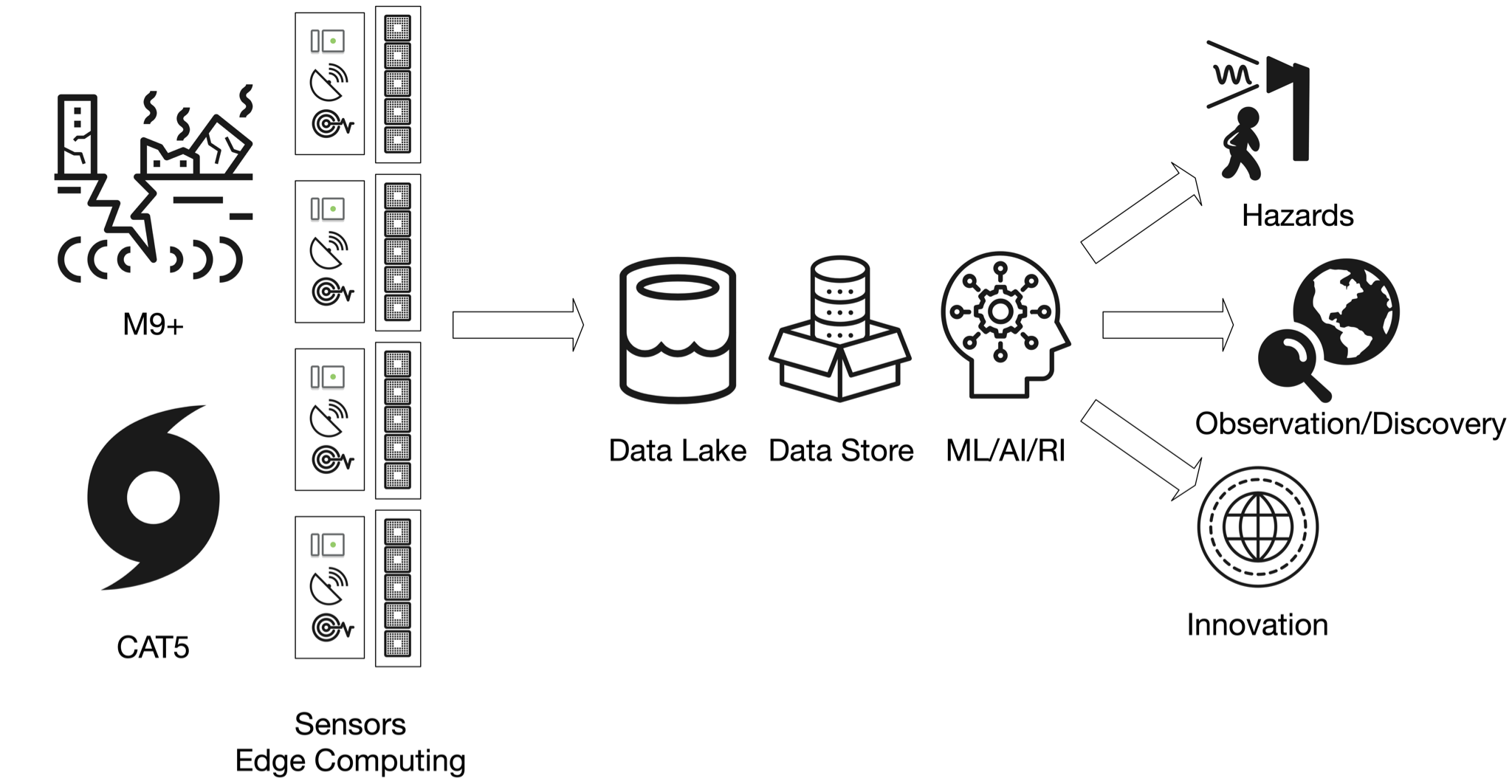 Old System
(Various iterations since 2016)
Based on BKG Caster service legacy formats:
RTCM 3.1 
BINEX
PPP Solutions
Requires simple registration, no license, and no cost recovery.
Not scalable, unreliable, expensive and difficult to maintain.
Has been successful in limited pilot commercial cases.
Old System
(Various iterations since 2016)
3000+ registered users
2000+ commercial users registered
750+ academic users registered
Others are government, administrative, etc. 
@10000 active connections at any given moment.
Past GNSS Data Architecture
Network Operator
Network Operator
raw
NTRIP
Earthworm
RabbitMQ Connecter
geojson2ew
raw
positions
GNSS RabbitMQ
Earthworm GPS_RING
Existing Data Center
GNSS Processing Center
Positions (tracbuf)
Processing Center
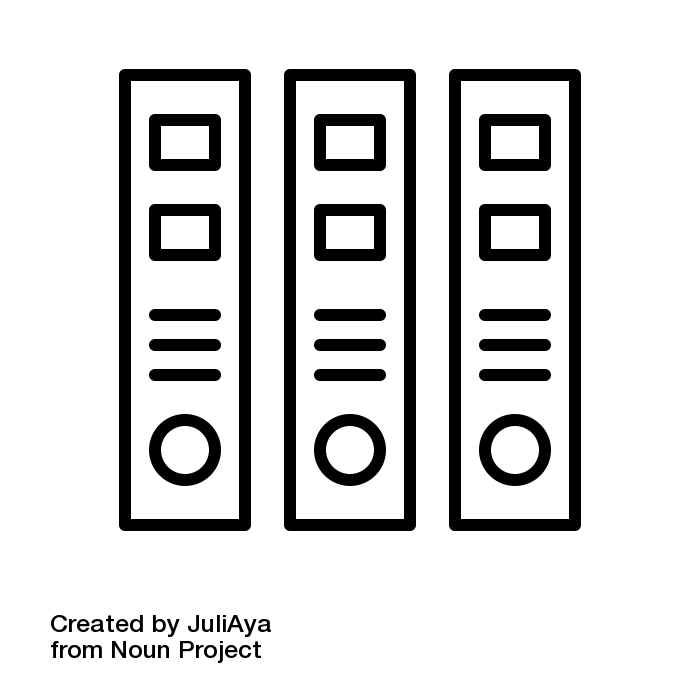 Earthworm GPS_RING
SHAKEALERT DATA CENTER
Many single points of failure and bottlenecks.
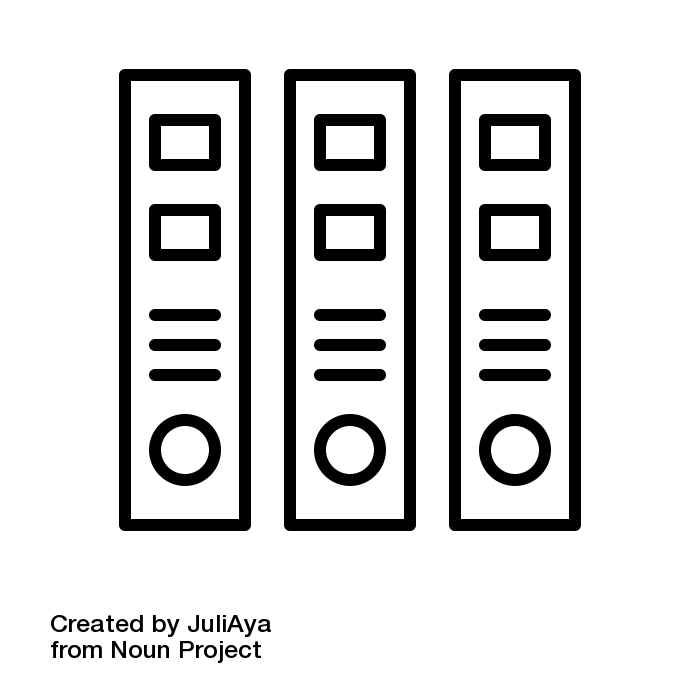 ShakeAlert Analysis
 Center
New Ntrip Caster
Full horizontal scalability (Kafka and AWS ECS driven)
Can handle 100,000’s of connections.
Full user authentication management and license management. 
Significantly faster, lower latency (< 50 ms vs 500 ms) and more reliable. 
Handles all data types, including multiple per site. 
Users may select reference frame and epoch, ephemeris messages buffered for quick deliver on new connections  (not implemented)
Allows deep observability of users and usage in real-time.
EarthScope GNSS Architecture
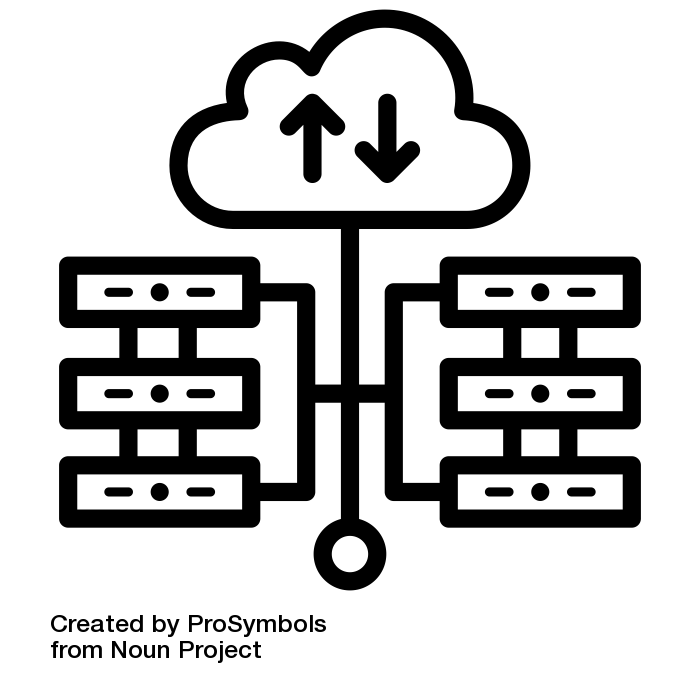 Web service
Dashboards
Position time series 
Station maps
Latency reports
QC status
Perform queries
Retrieve 
Raw data
Position data
Latency & QC
mseed/tank/geoJSON
Long-term data storage
(raw, positions, QC)
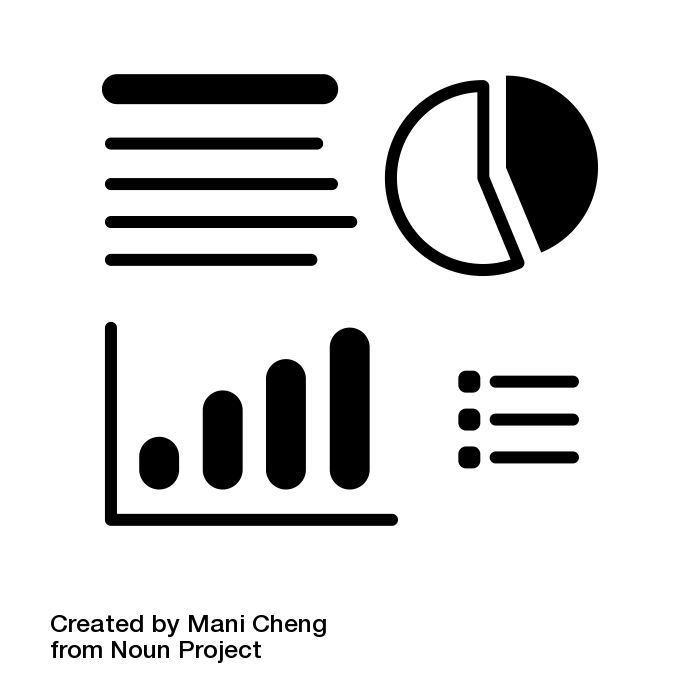 Network Operator
NTRIP
Network Operator
raw
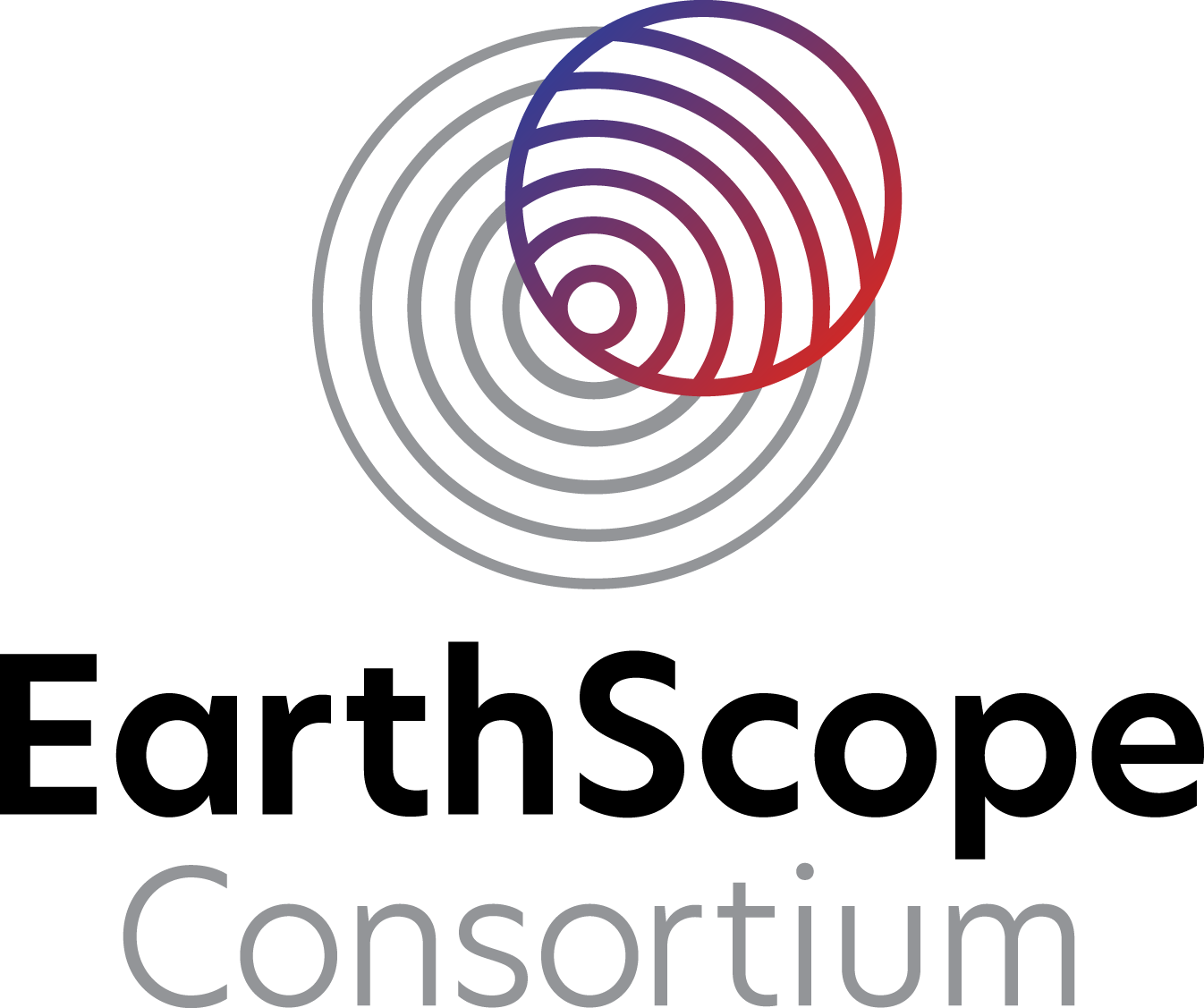 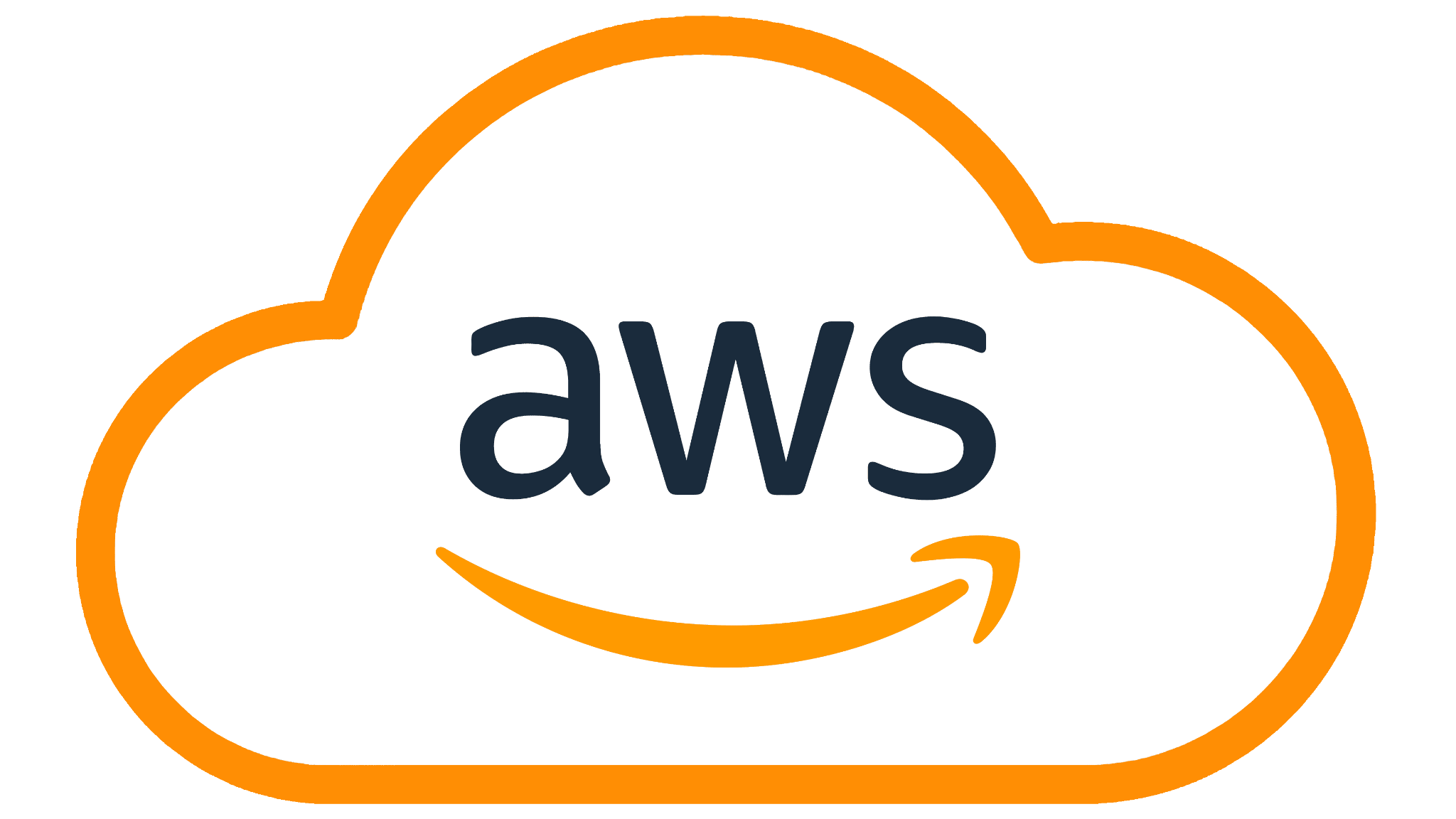 Kafka Connecter
DATA HUB
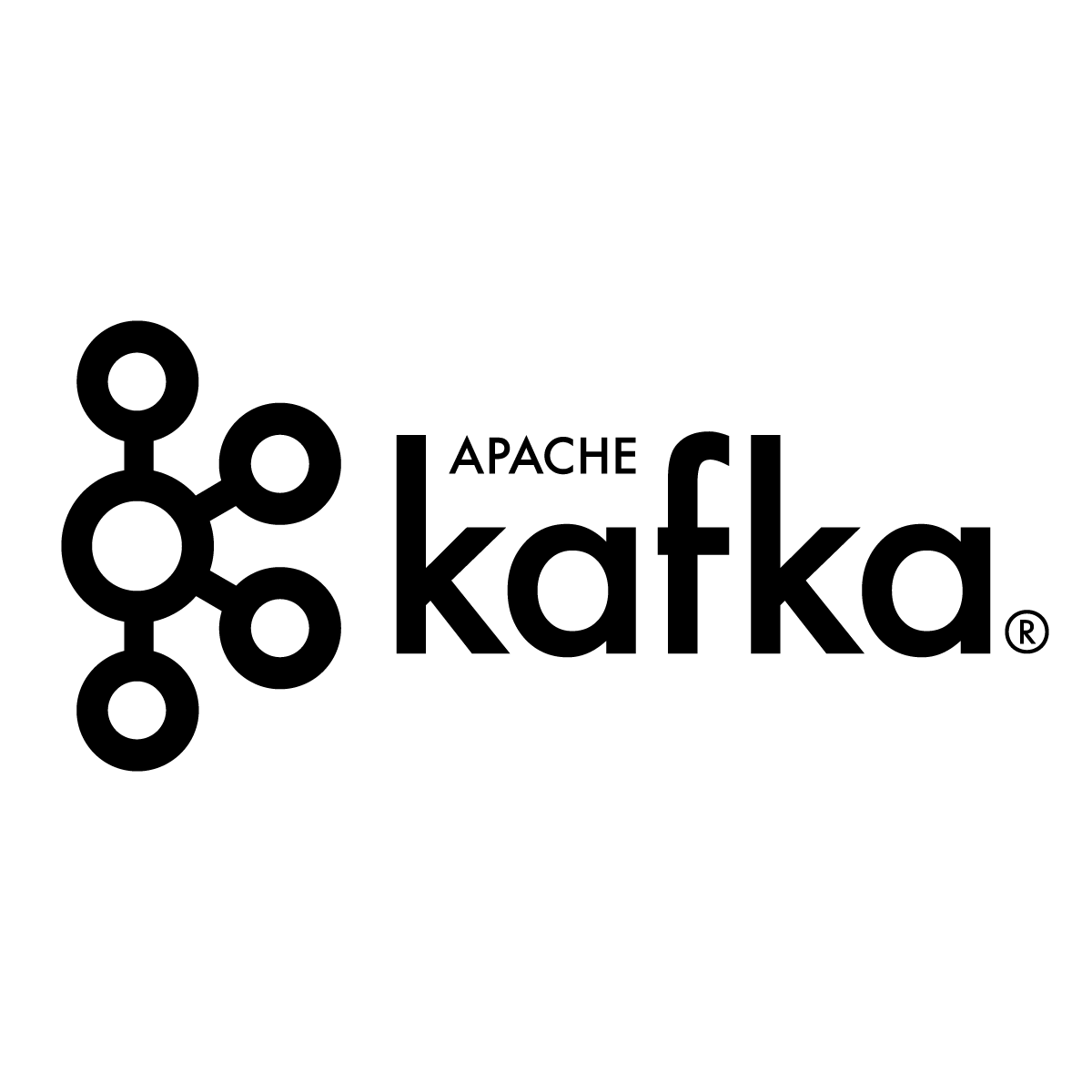 Kafka Connecter
raw
QC analysis
GNSS Processing Center
Kafka Connecter
Processing Center
positions
GNSS processing center can be within the EarthScope cloud or external
Kafka Connecter
SHAKEALERT DATA CENTER
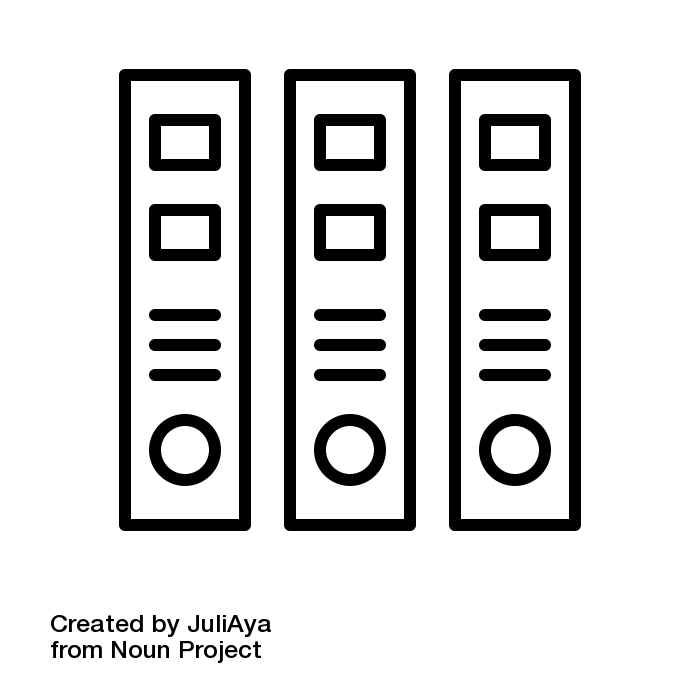 ShakeAlert Analysis
 Center
Today
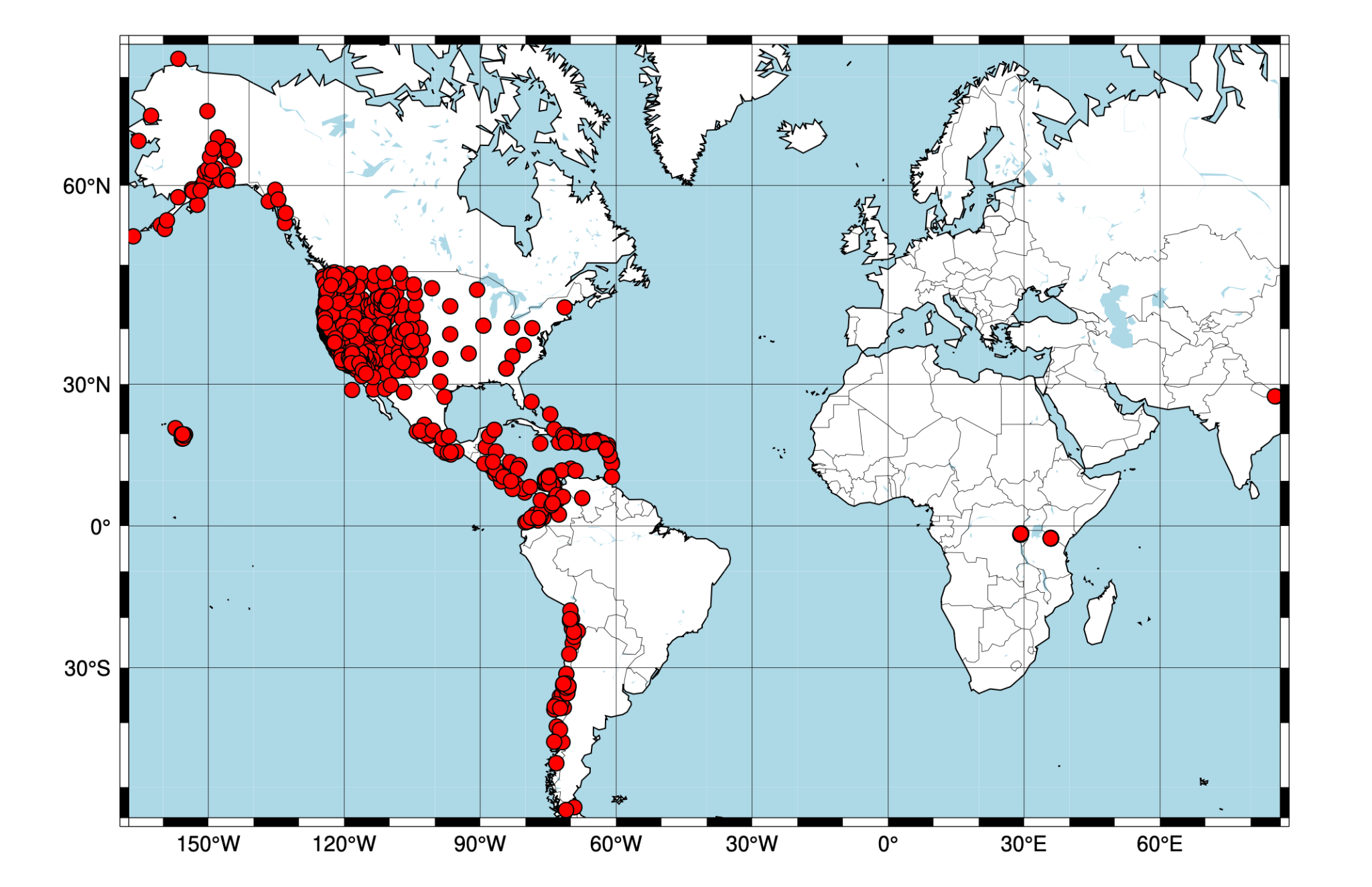 Tomorrow (recently signed MOUs with EPOS, AuScope and GNS Science)
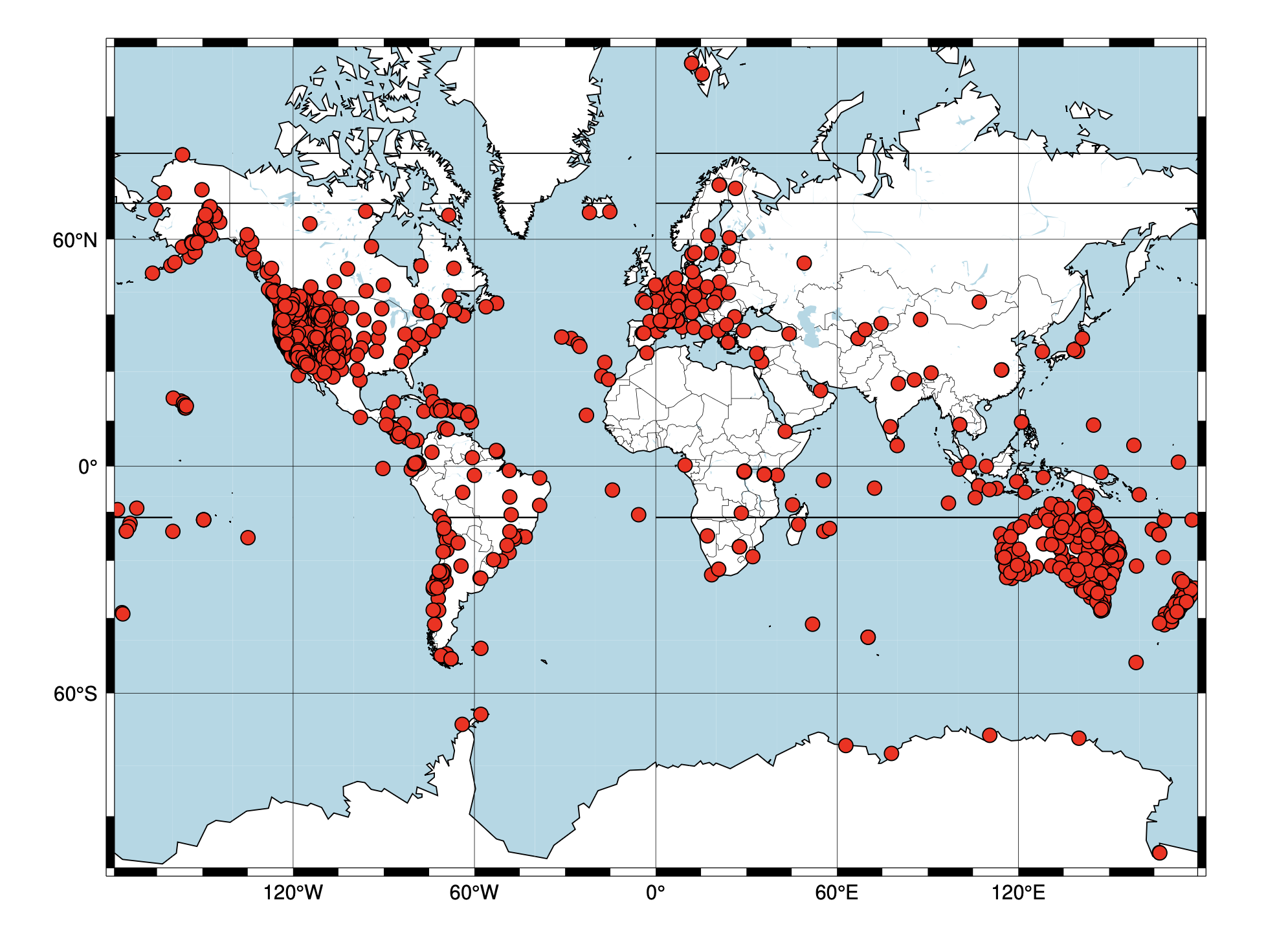 Next Year
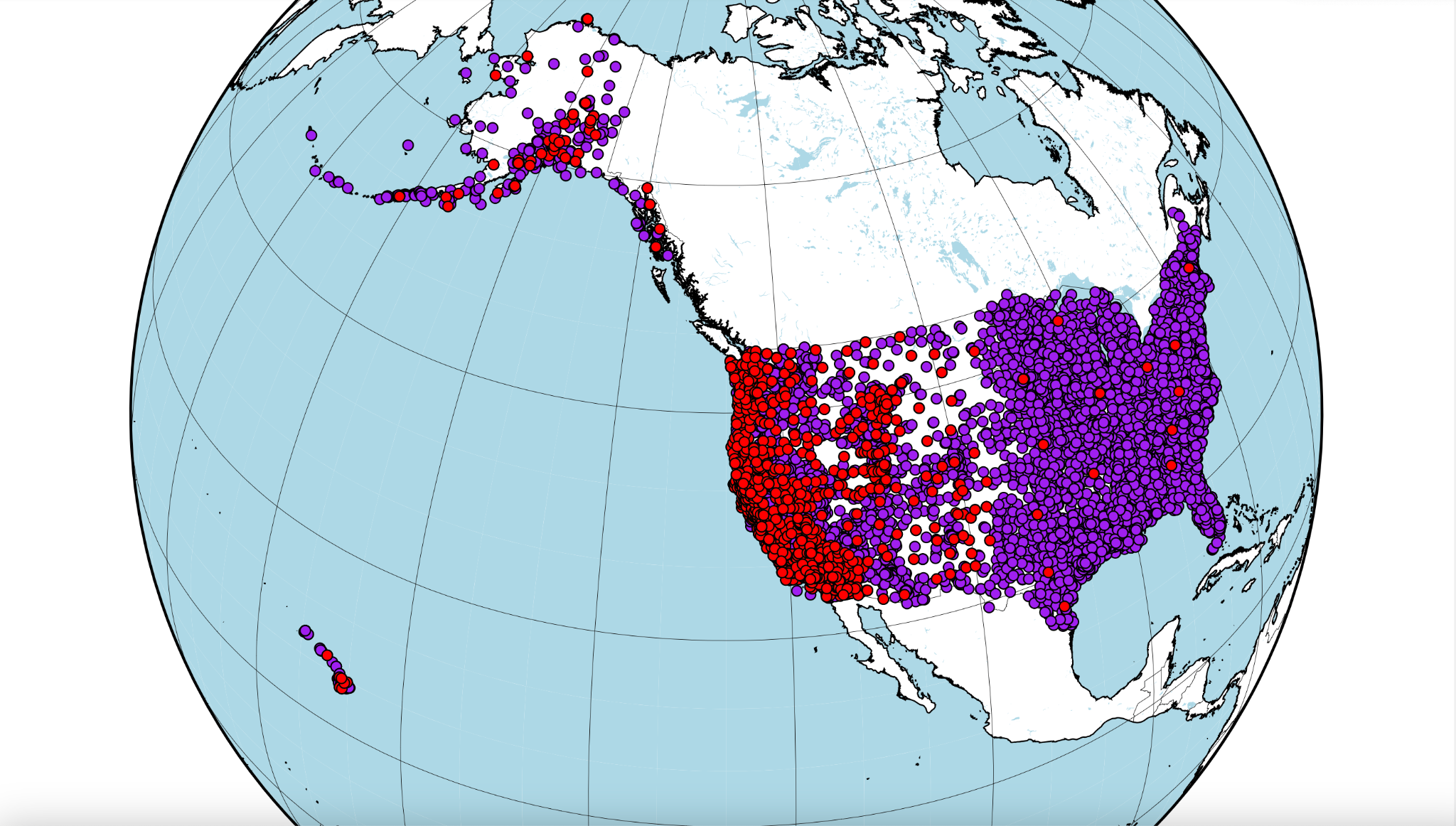 NGF - Proposes over 10K stations
Observability: PGD
Maps to view data spatially
Heat maps - easy to see the most common latencies, ~250ms & ~1 sec
Observability: TDCP
Observability: Geometry Free Slants (dTECU)
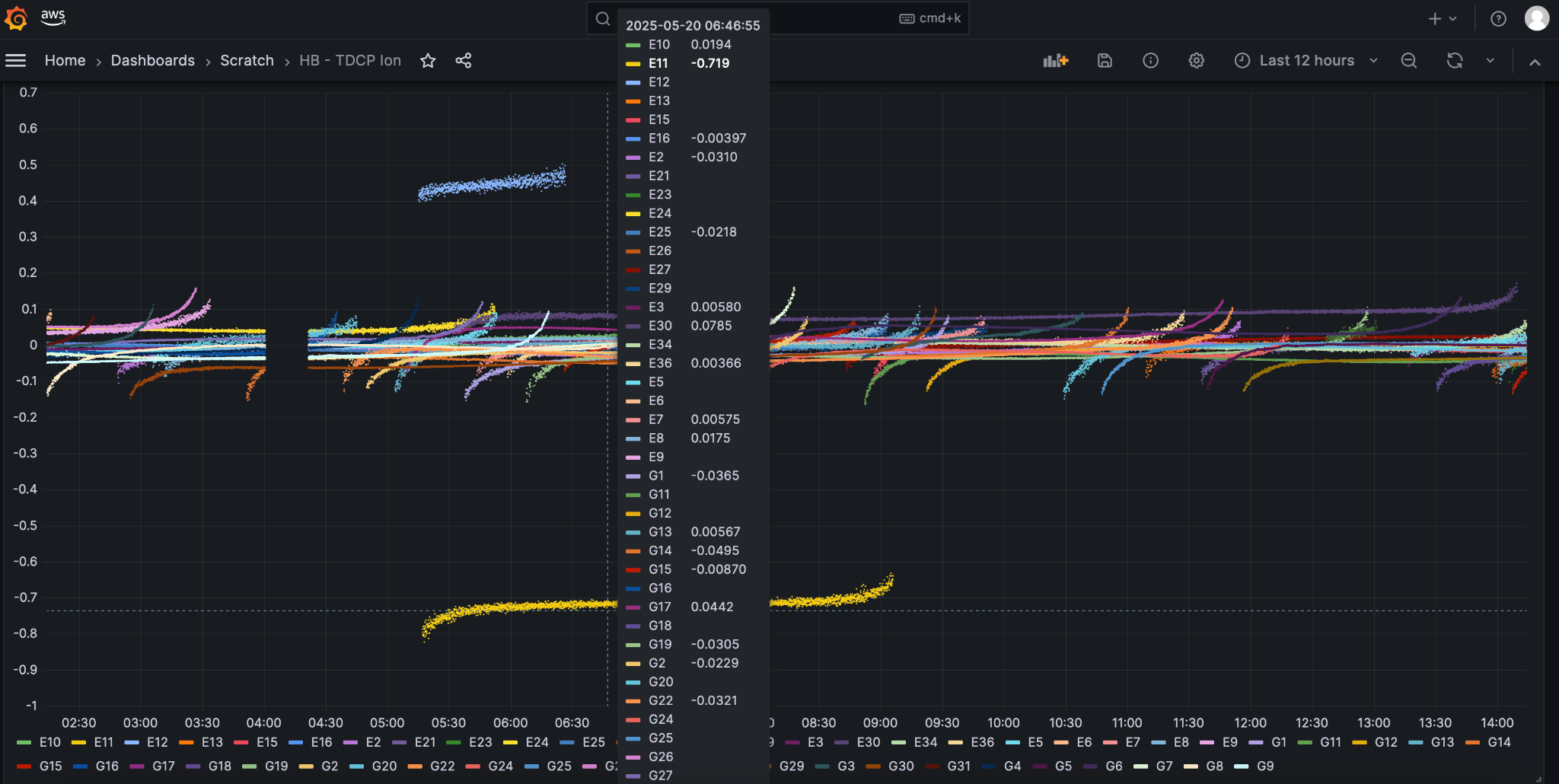 Observability: ShakeAlert
[Speaker Notes: - infinity == 0]
JPL GUARDIAN
Use Case: High Rate GNSS Seismology
Dittmann, T., Liu, Y., Morton, Y., & Mencin, D. (2022). Supervised machine learning of high rate GNSS velocities for Earthquake strong motion signals. Journal of Geophysical Research: Solid Earth, 127, e2022JB024854. https://doi. org/10.1029/2022JB024854
Use Case: High Rate GNSS Seismology
Dittmann, T., Liu, Y., Morton, Y., & Mencin, D. (2022). Supervised machine learning of high rate GNSS velocities for Earthquake strong motion signals. Journal of Geophysical Research: Solid Earth, 127, e2022JB024854. https://doi. org/10.1029/2022JB024854
[Speaker Notes: Overlappting 30 second windows.]